Nghe – Viết
Khám phá đáy biển 
ở Trường Sa
Khám phá đáy biển 
ở Trường Sa
Khám phá đáy biển ở Trường Sa
Biển ở Trường Sa có những loài cá đẹp rực rỡ và lạ mắt. Từng đàn cá đủ màu sắc, dày đặc đến hàng trăm con tạo nên một tấm thảm hoa di động. Những vỉa san hô chạy dài từ chân mỗi đảo xuống sâu dần dưới đáy biển.
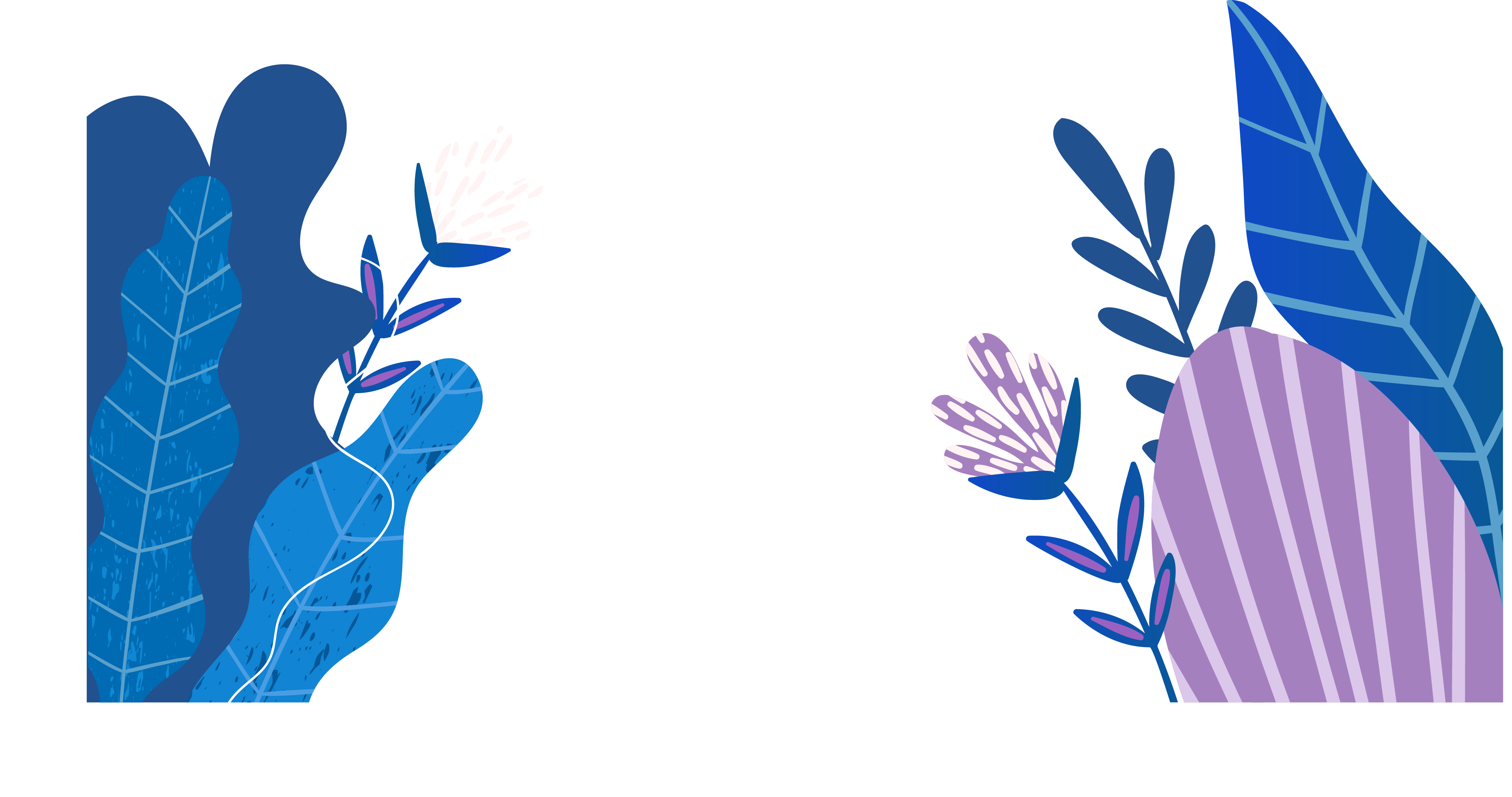 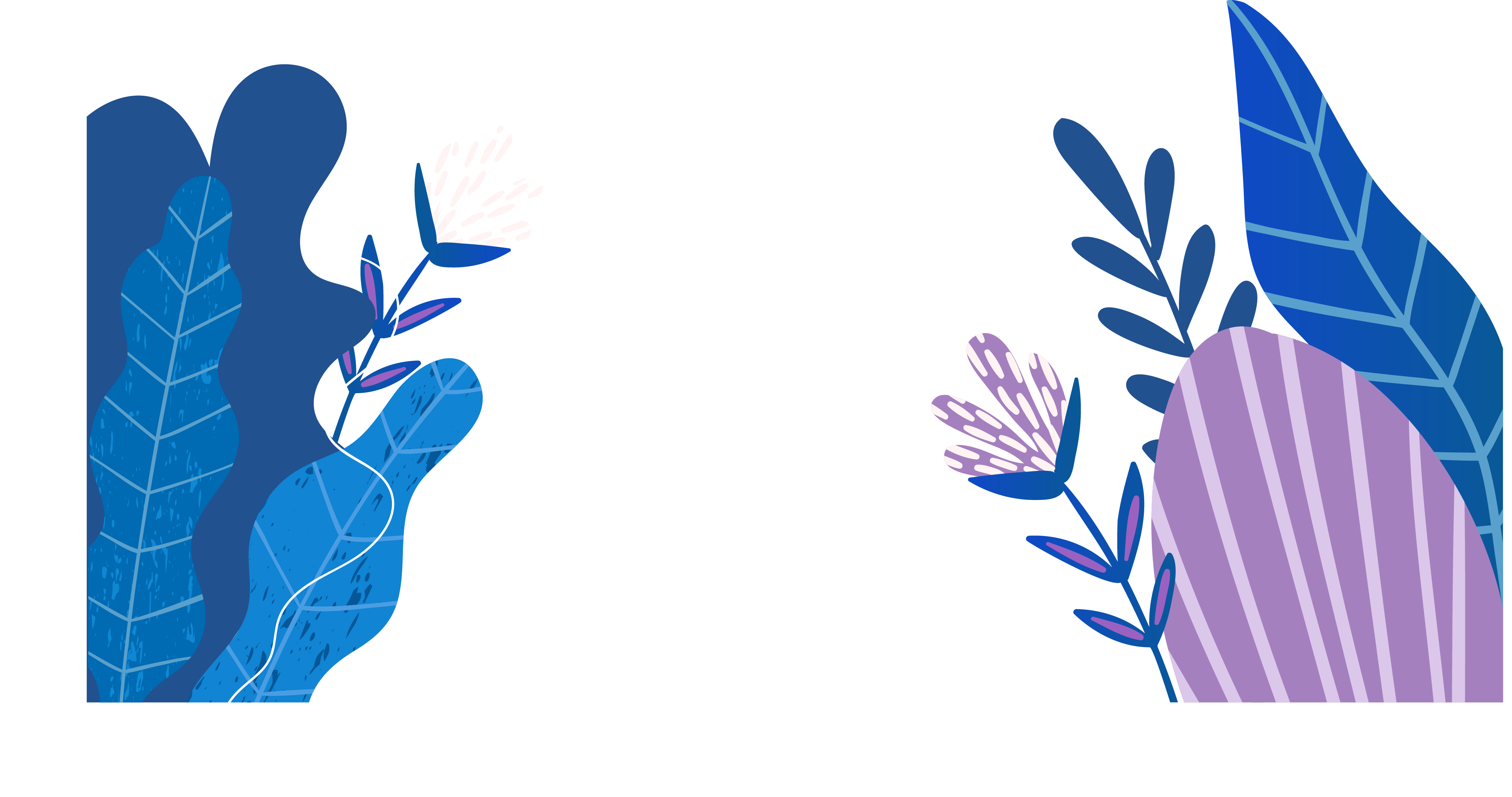 Nghe – viết
LUYỆN VIẾT TỪ KHÓ
LUYỆN VIẾT TỪ KHÓ
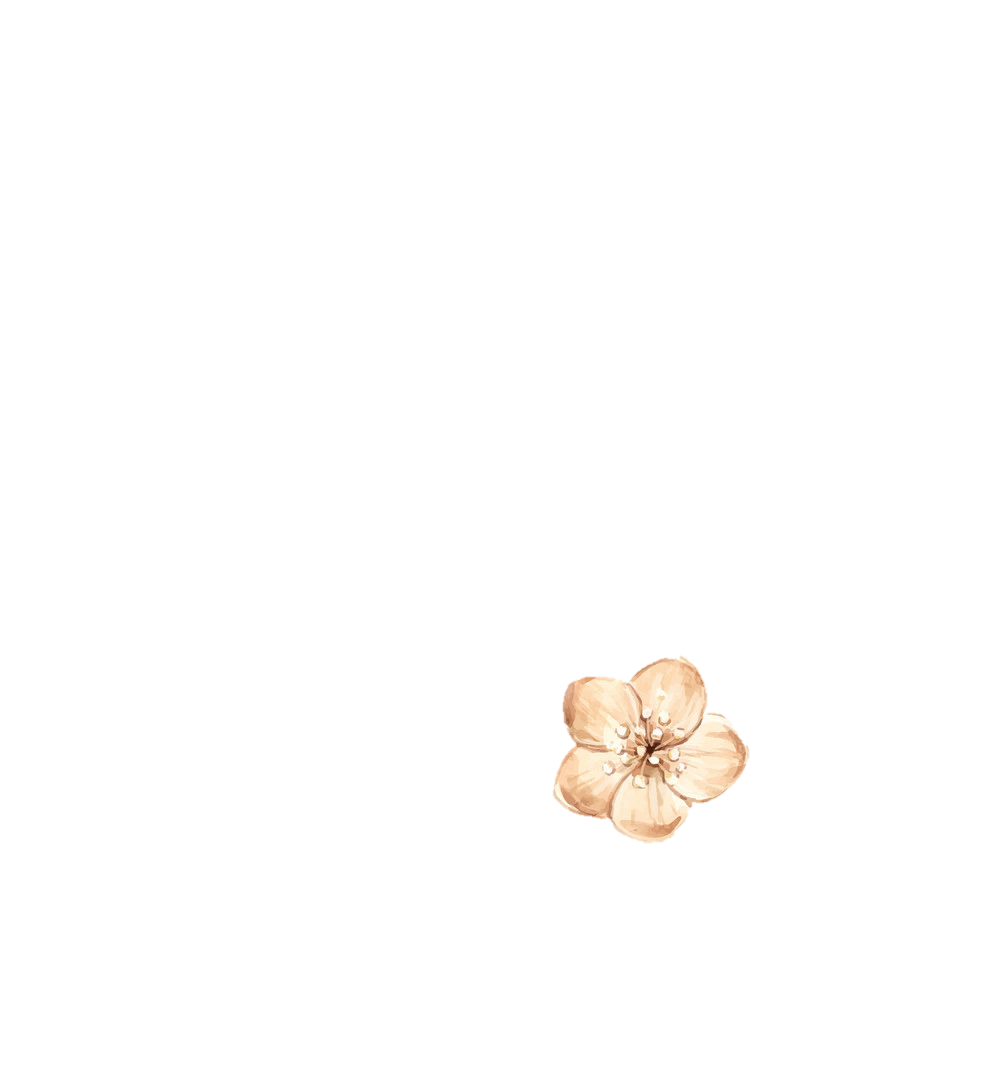 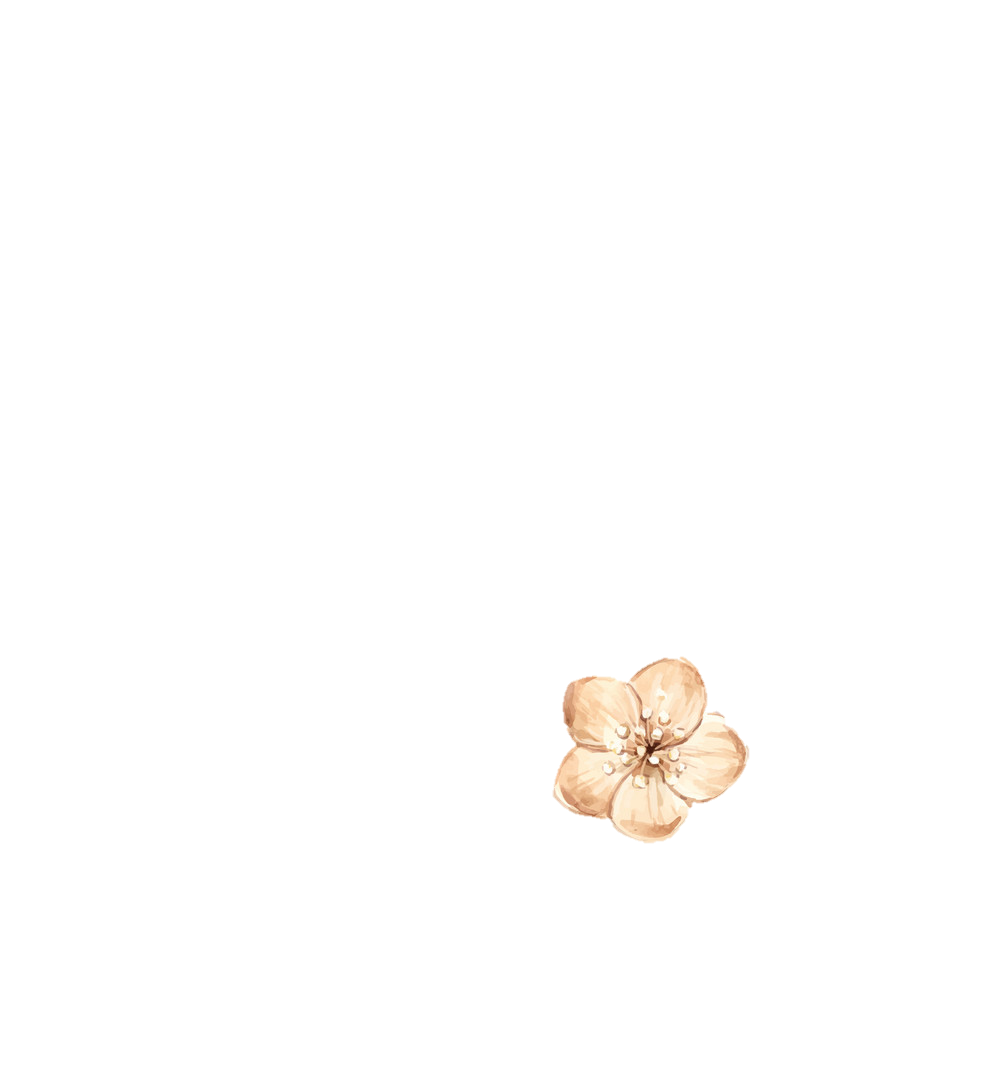 LUYỆN VIẾT TỪ KHÓ
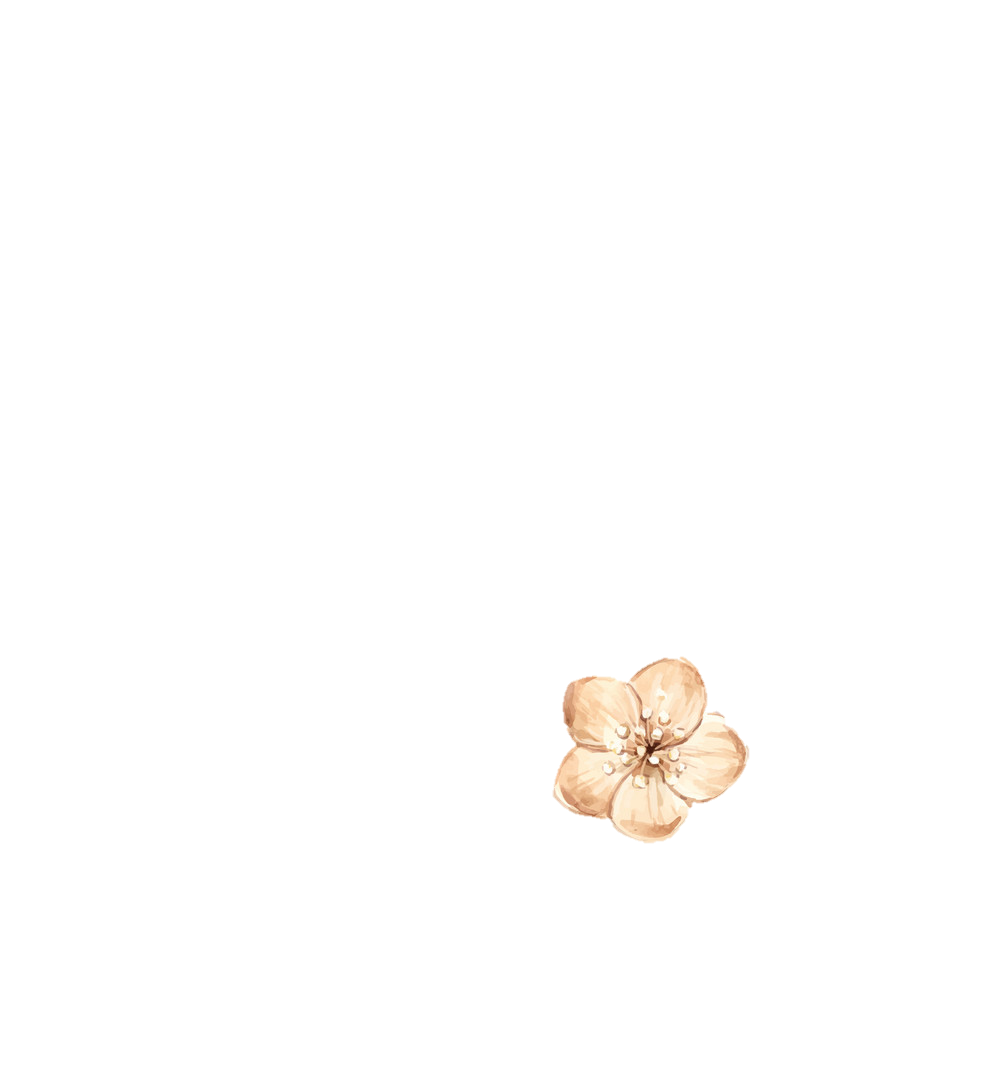 Trường Sa
Trường Sa
màu sắc
màu sắc
san hô
san hô
Nghe – Viết
Khám phá đáy biển 
ở Trường Sa
Khám phá đáy biển 
ở Trường Sa
LUYỆN TẬP
LUYỆN TẬP
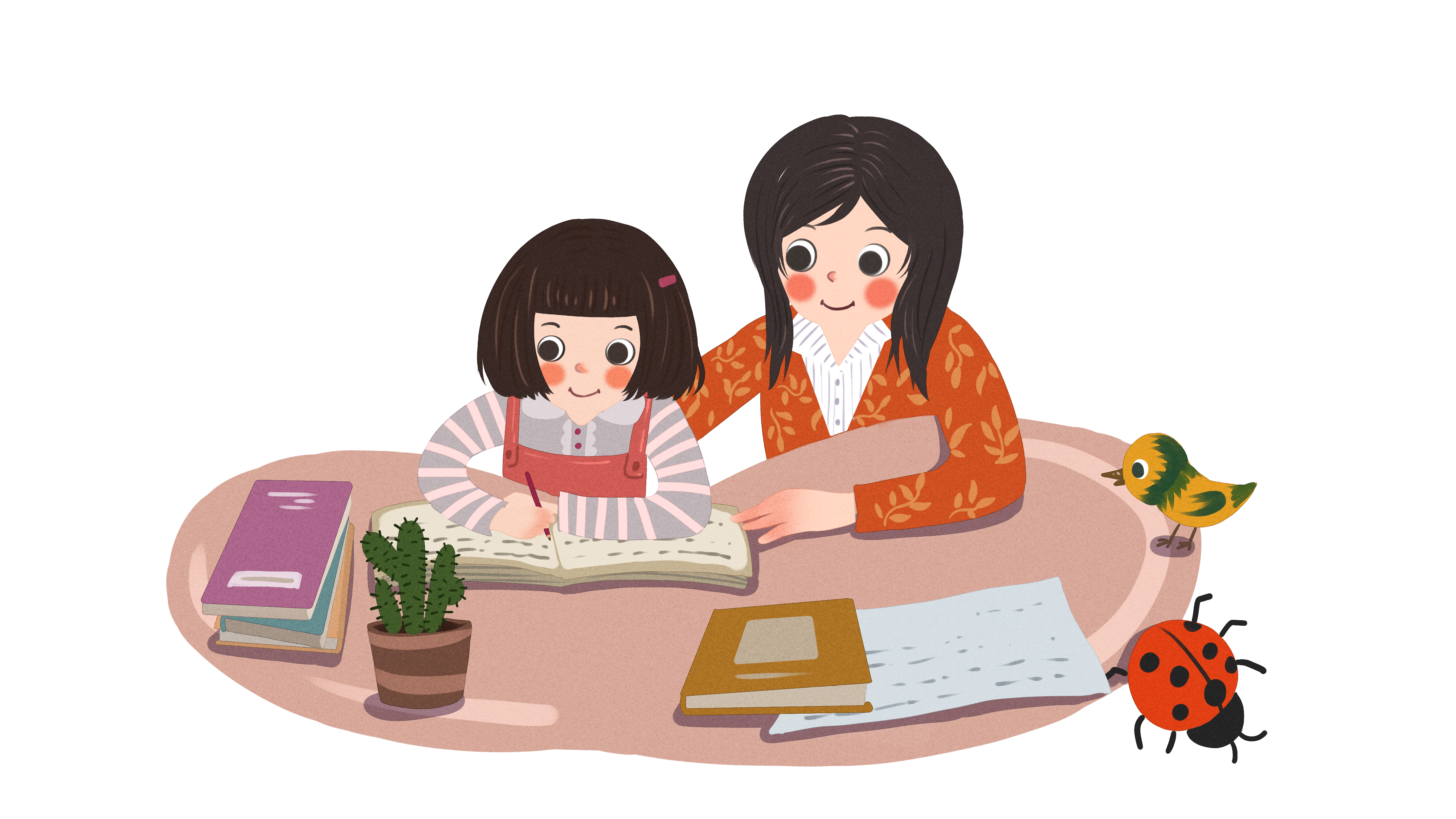 2/ Chọn it hoặc uyt thay cho ô vuông:
Chú mực ống cứ thấy kẻ lạ là phun mực đen kịt  cả một vùng nước xanh.
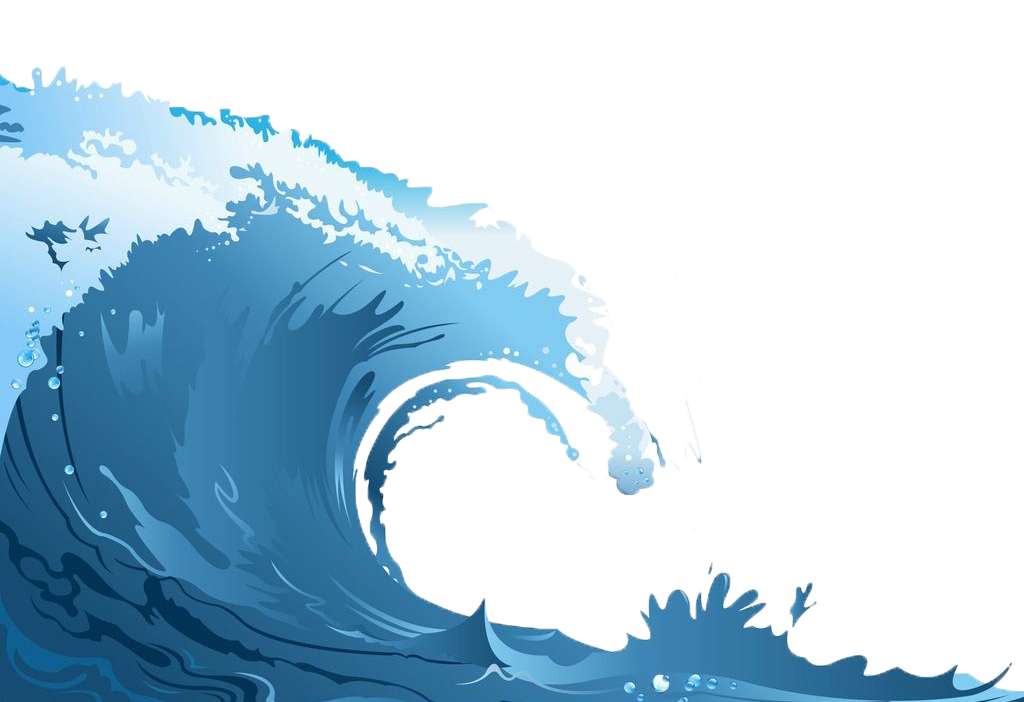 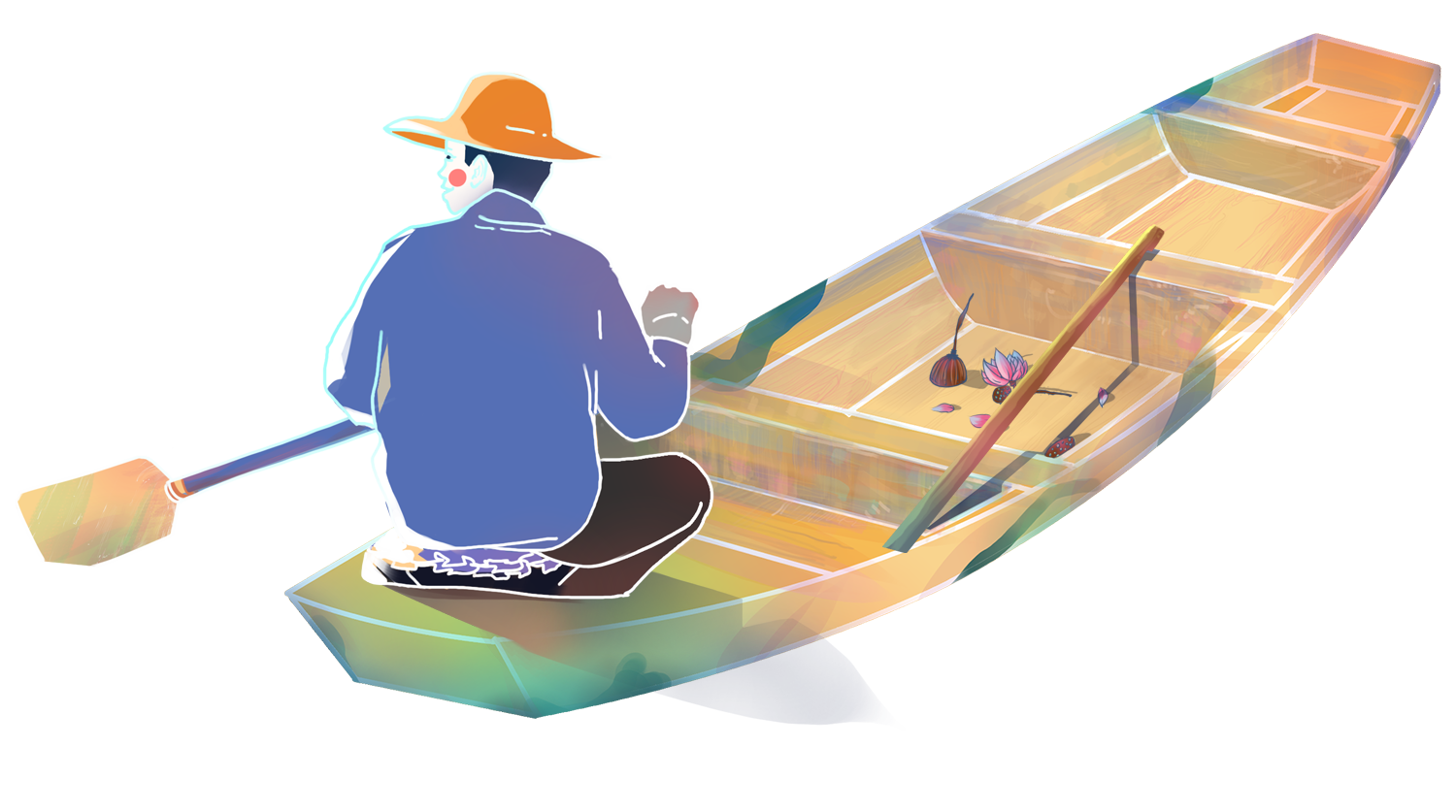 2/ Chọn it hoặc uyt thay cho ô vuông:
b. Tàu ngầm trông như chiếc xe buýt chạy dưới đáy đại dương.
c. Cậu bé vừa đi vừa huýt sáo.
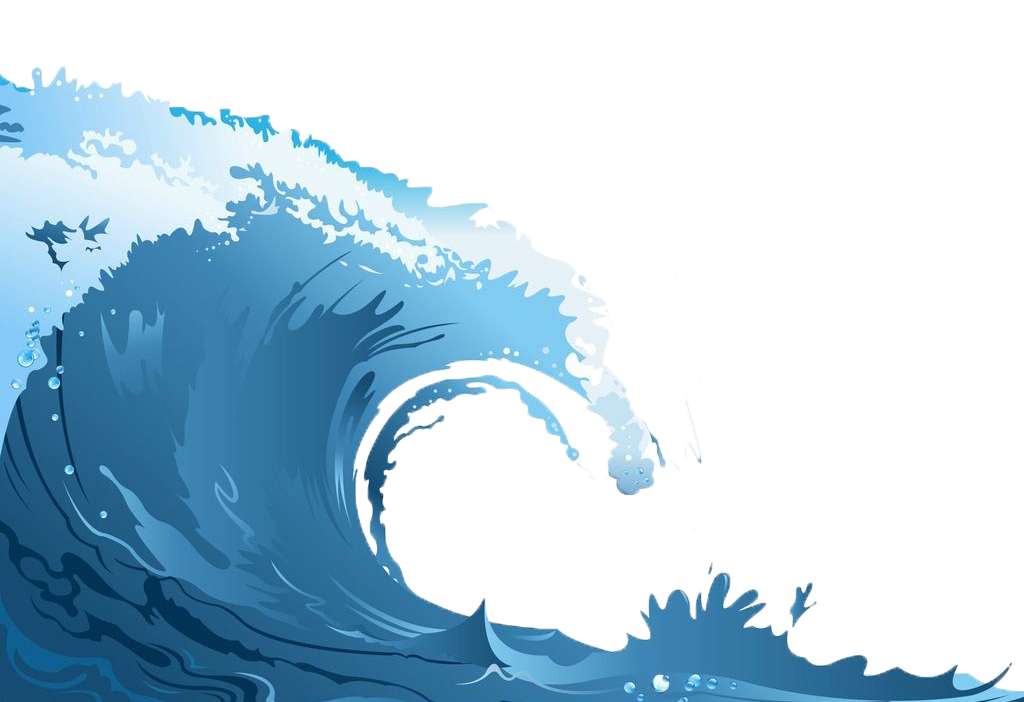 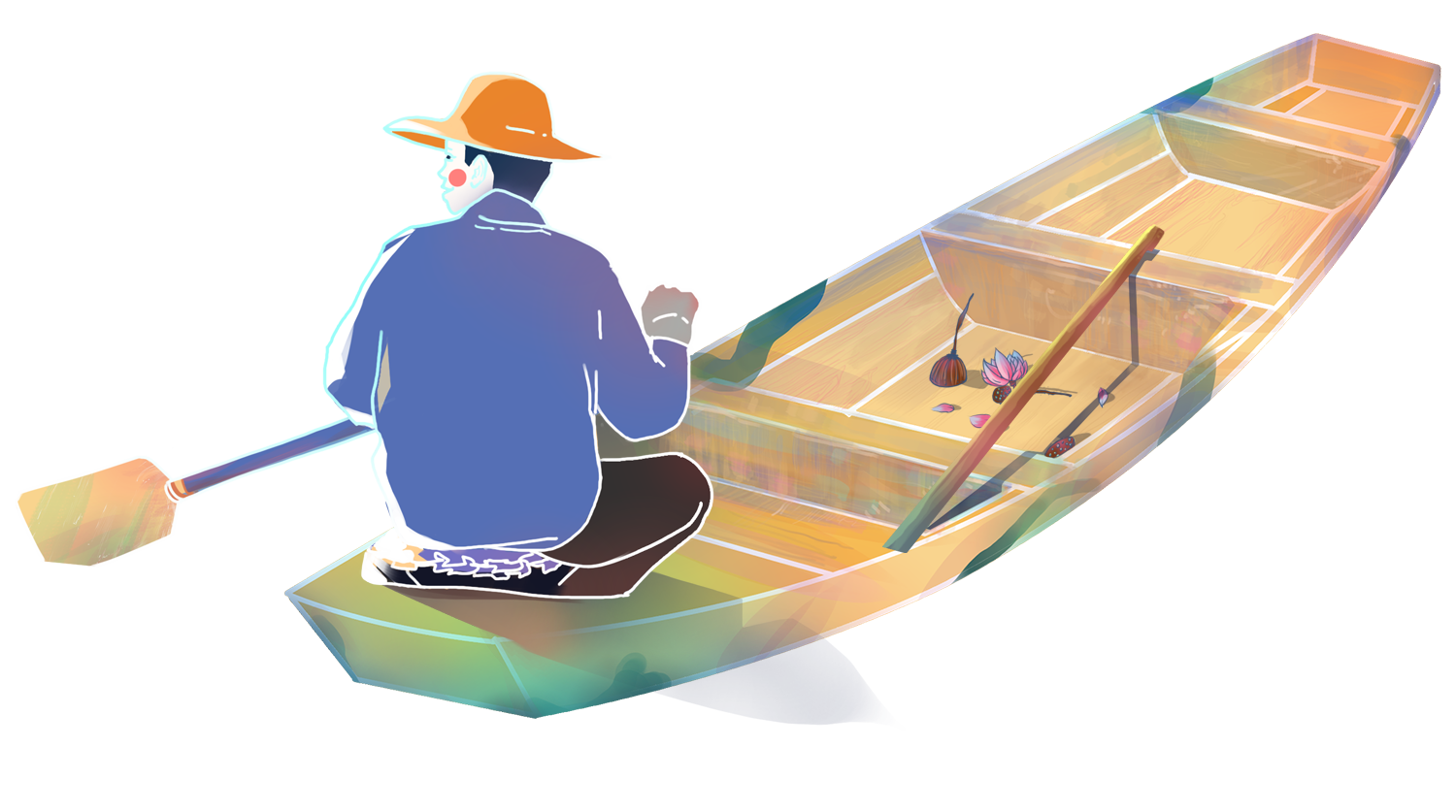 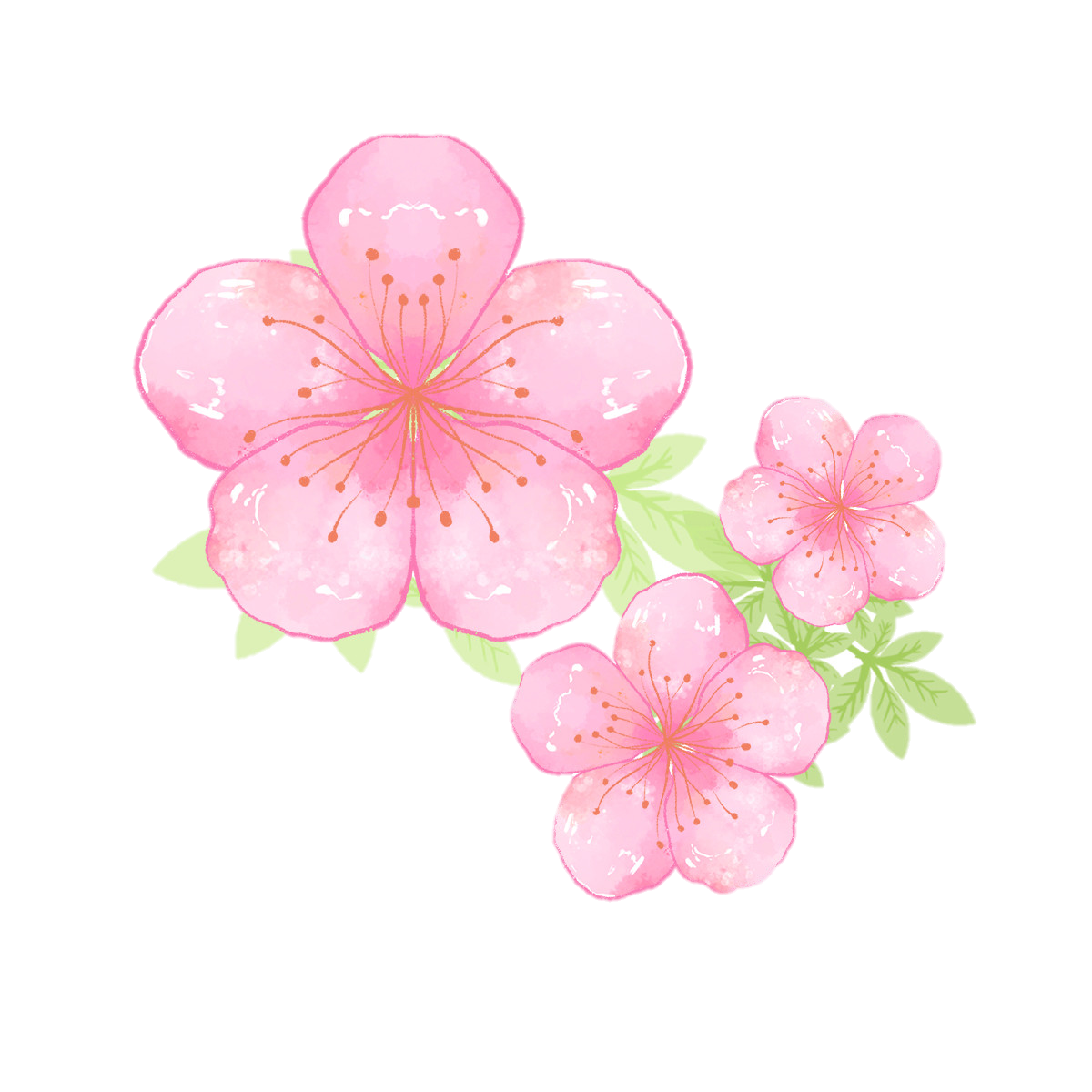 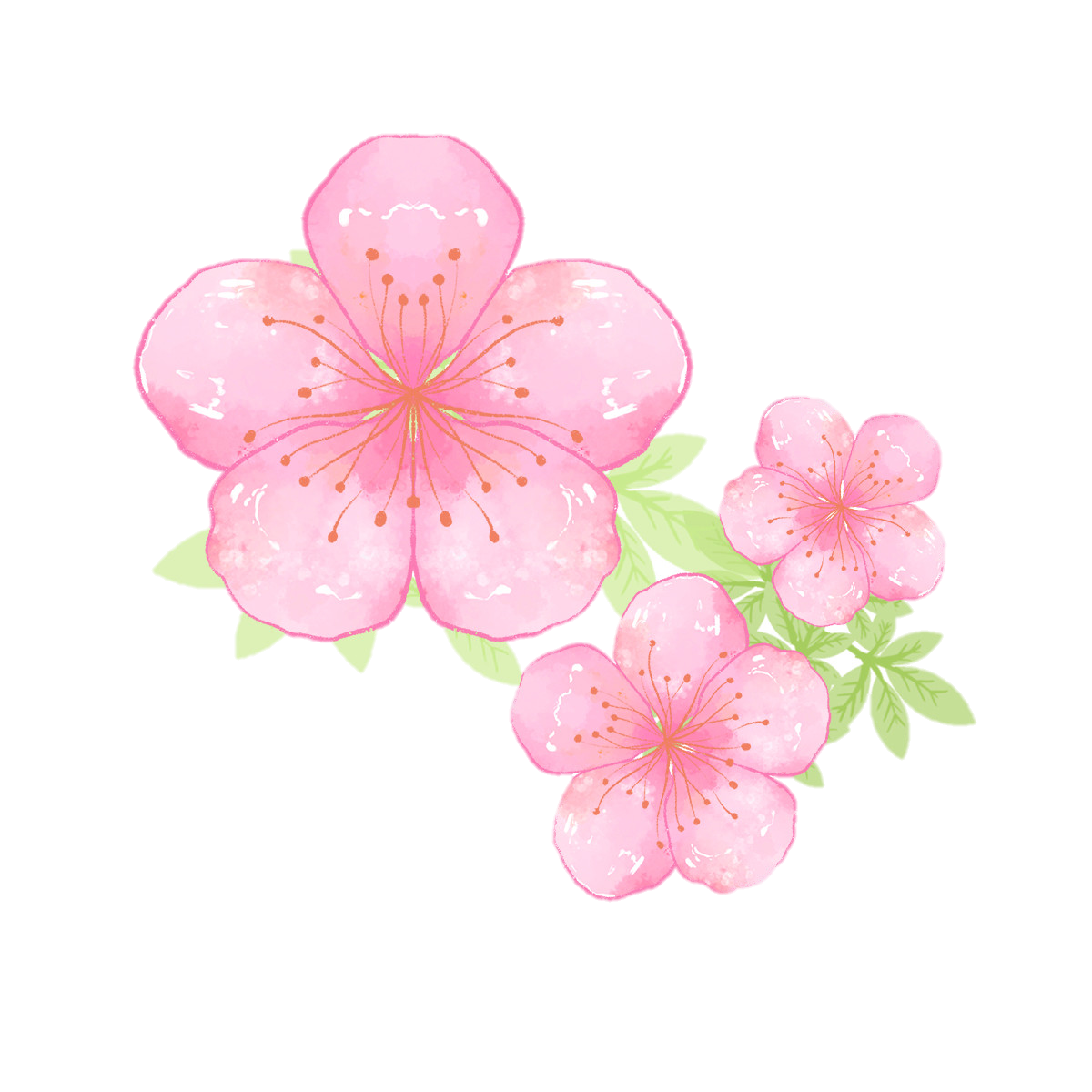 3/ Chọn a hoặc b
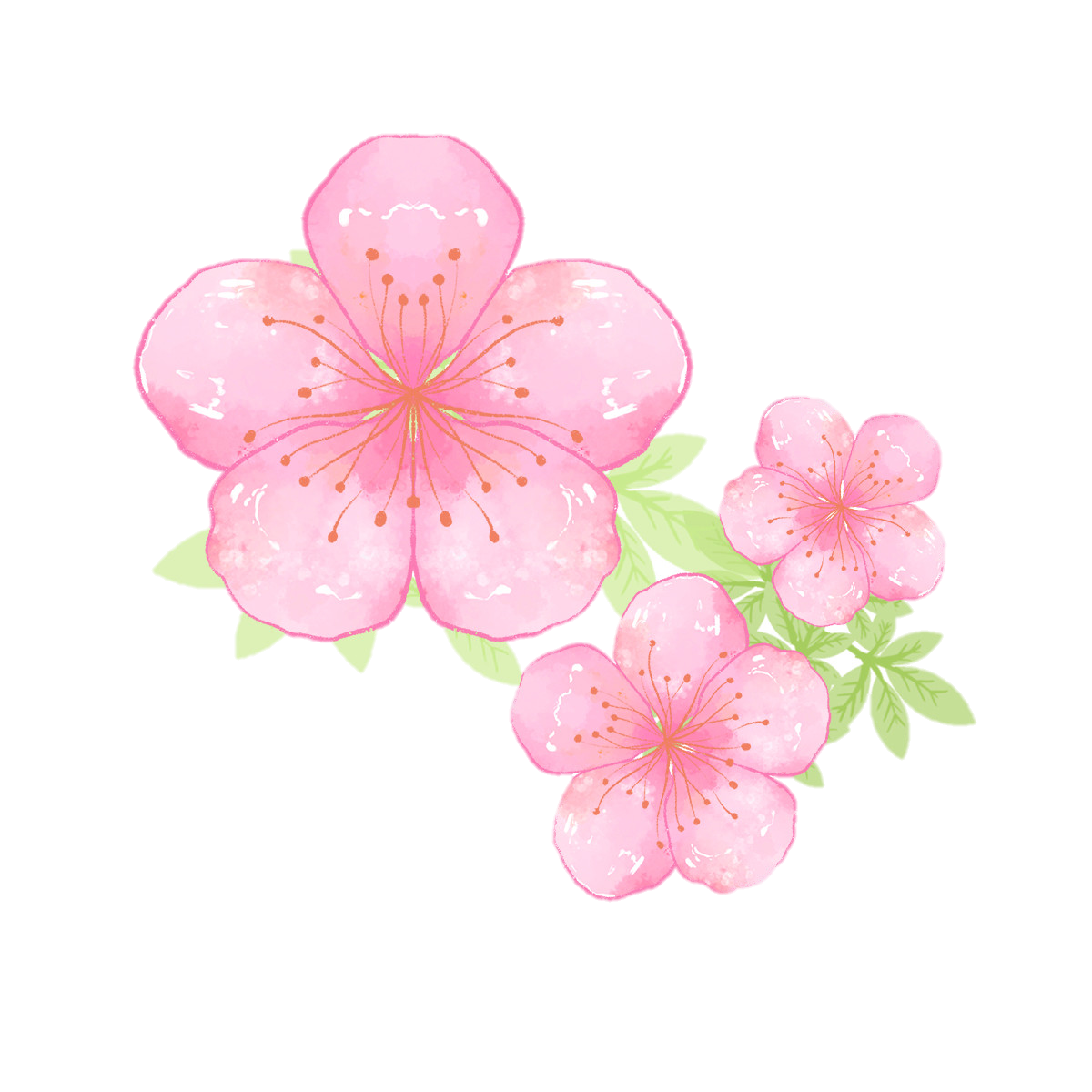 Tìm tiếng chứa iêu hoặc ươu thay cho ô vuông.
- Ốc bươu sống trong ruộng lúa.
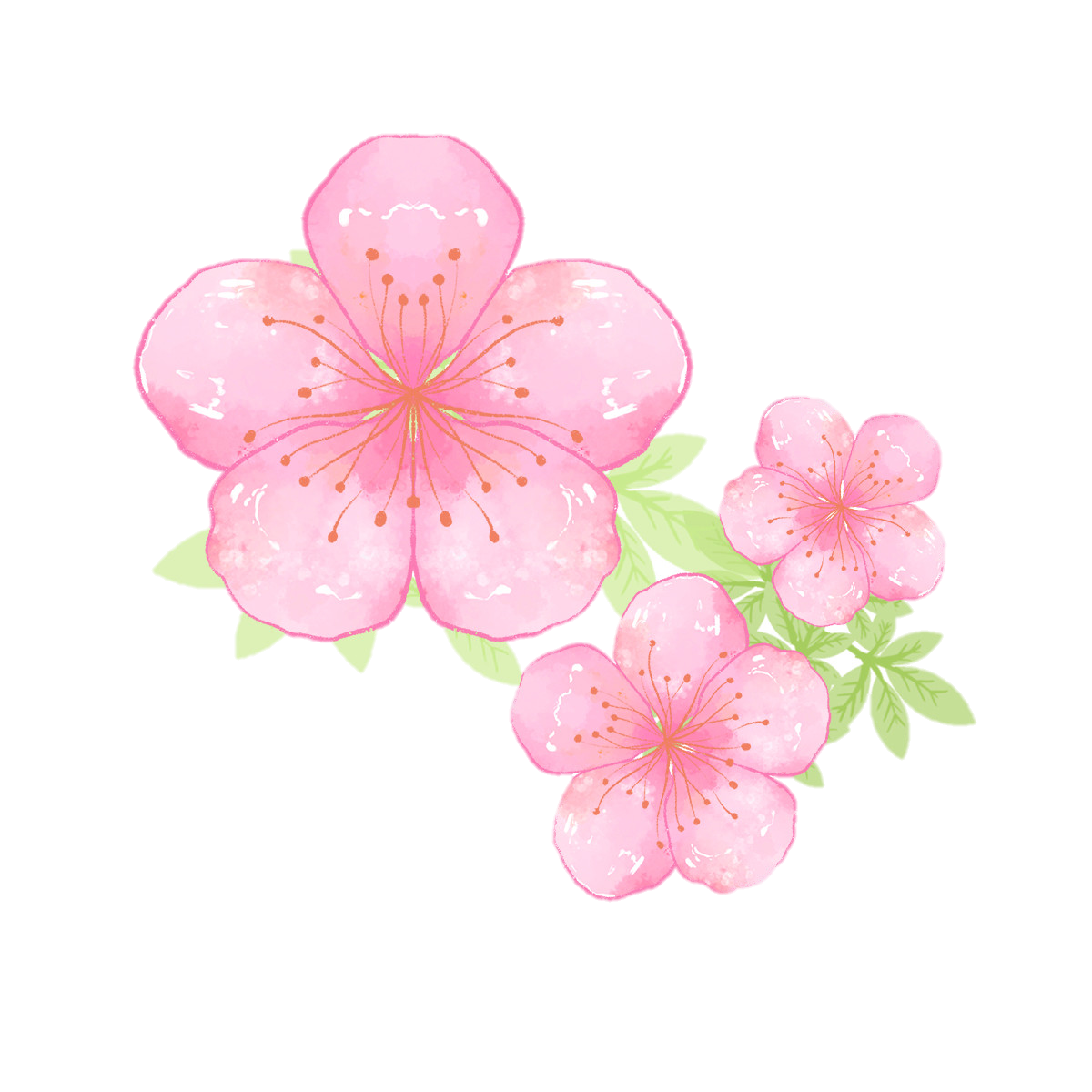 - Hội thi thả diều được tổ chức trên bãi biển.
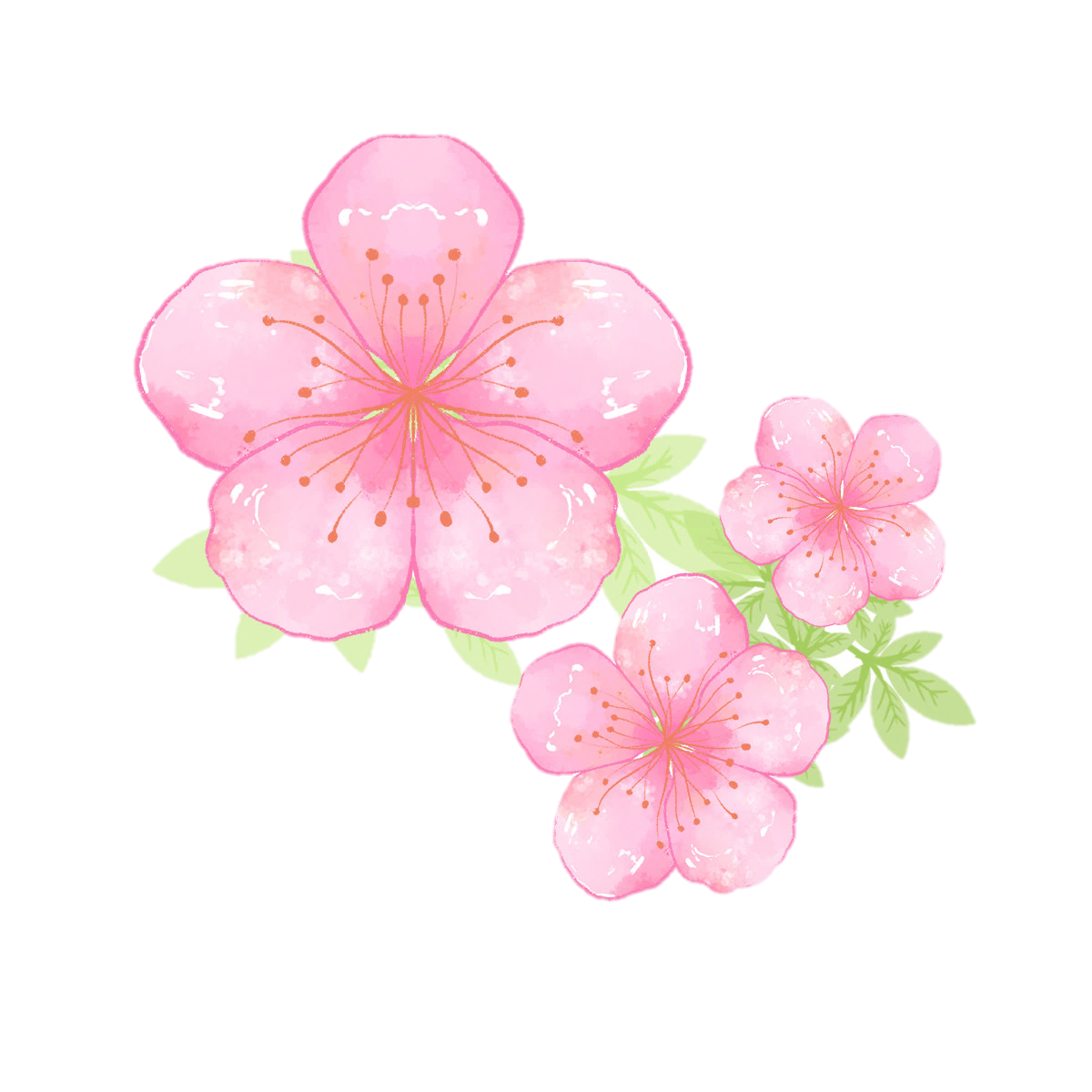 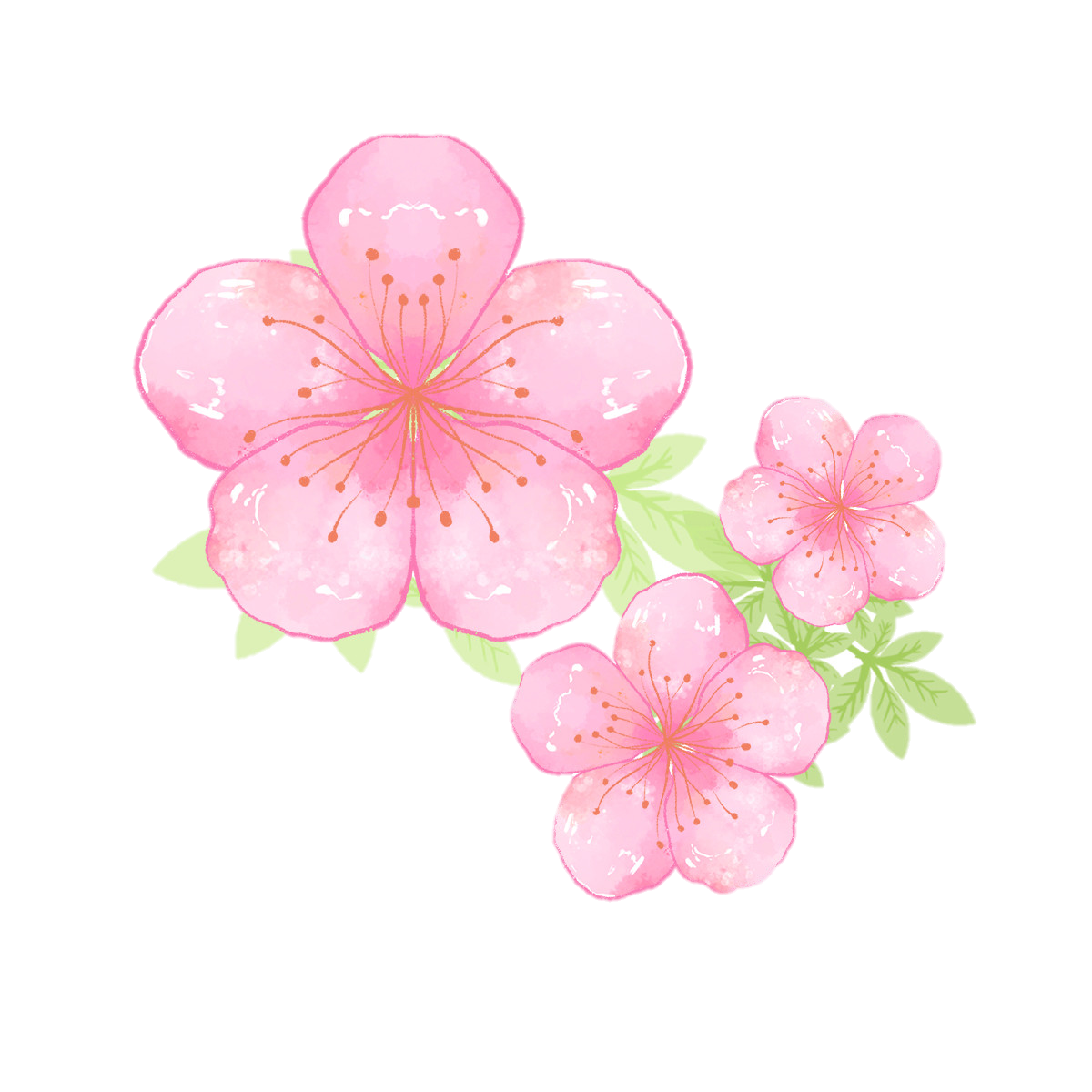 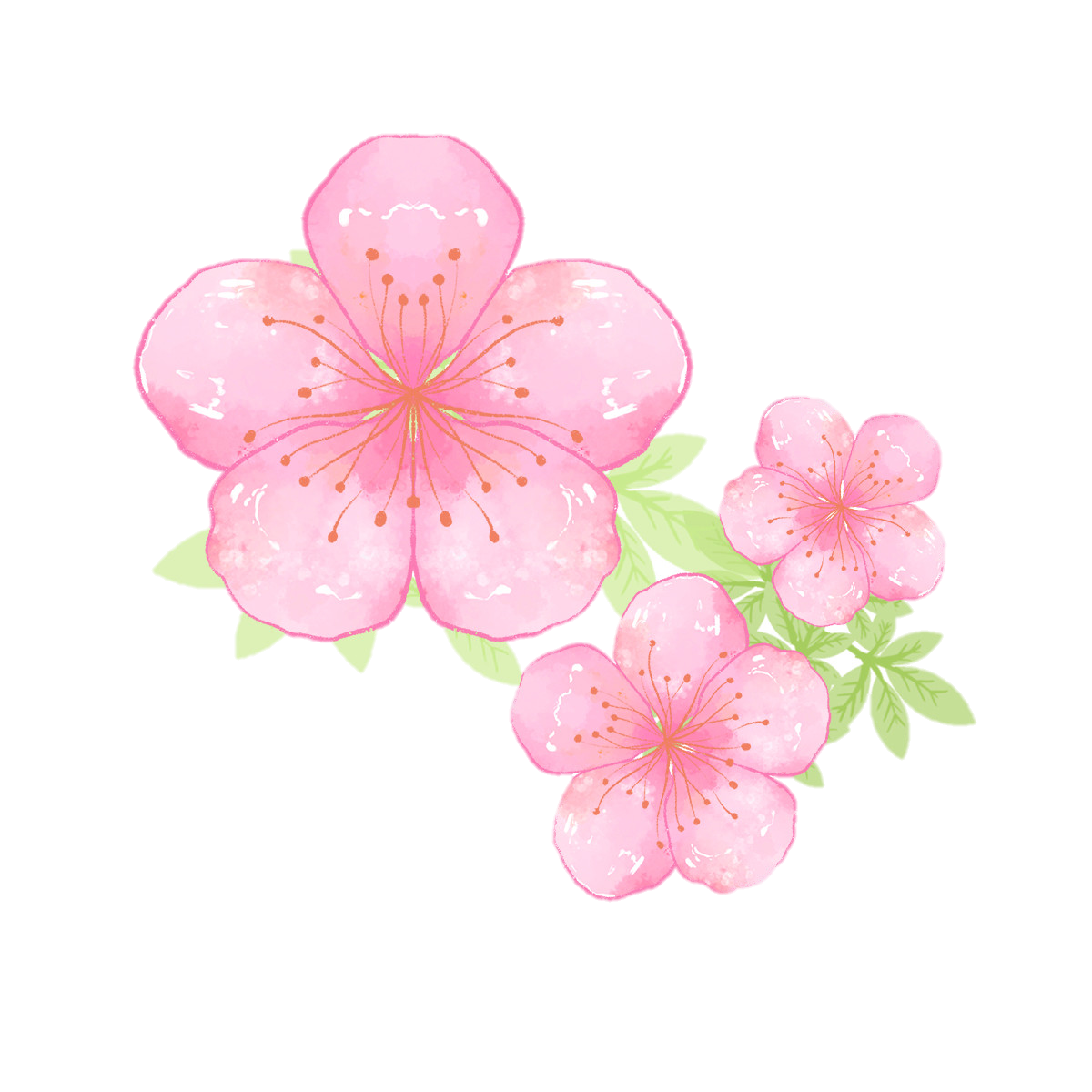 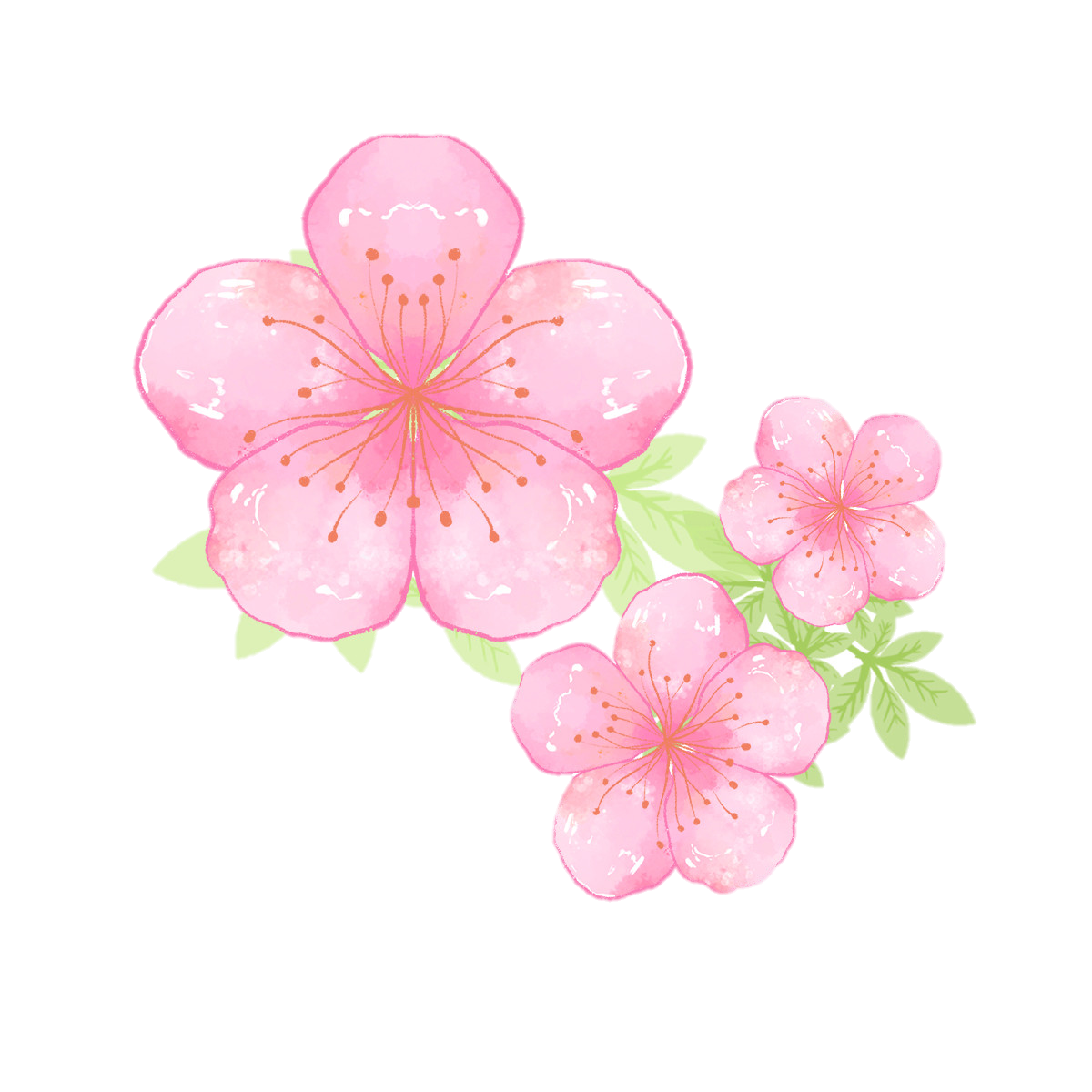 3/ Chọn a hoặc b
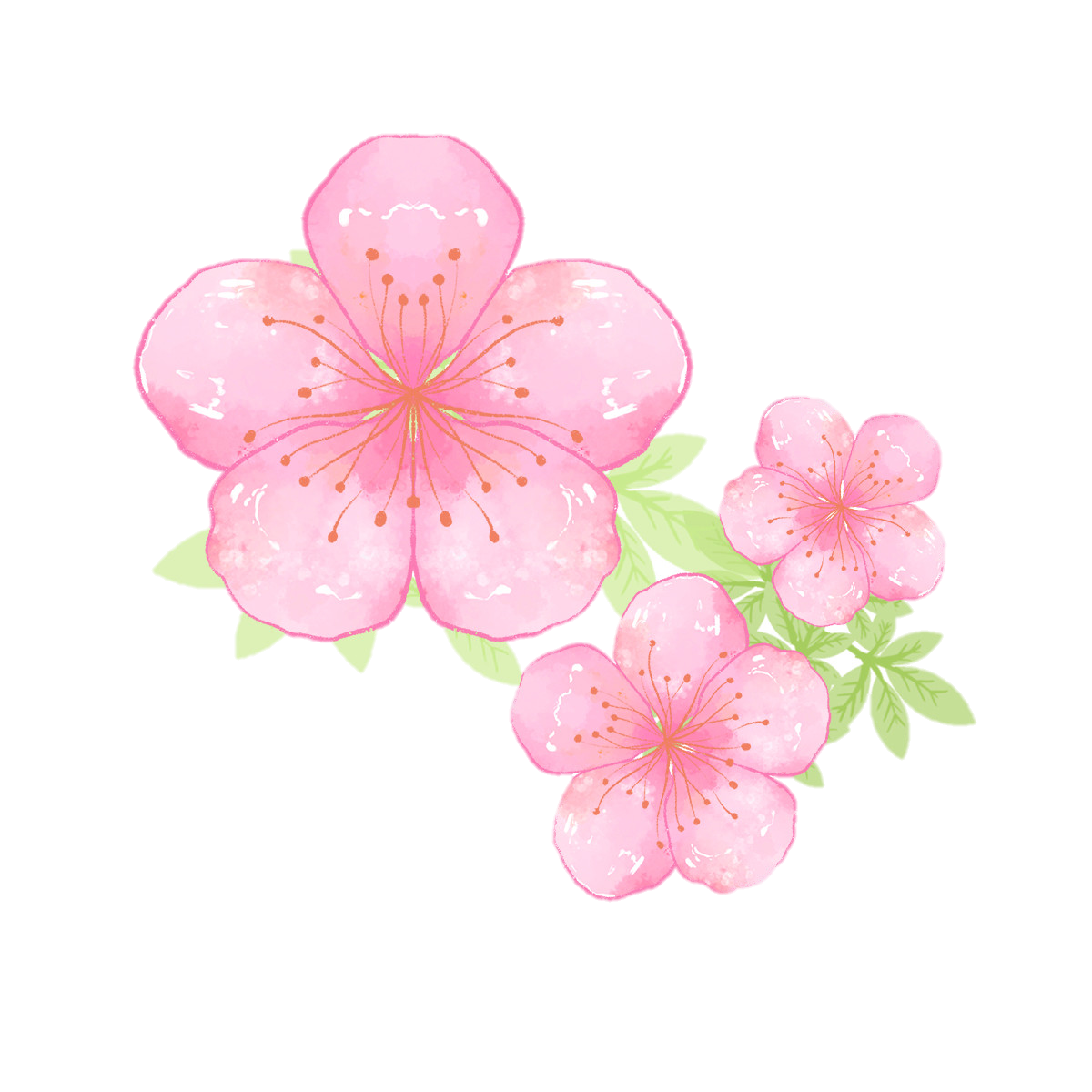 b. Tìm từ ngữ có tiếng chứa in hoặc inh phù hợp với tranh
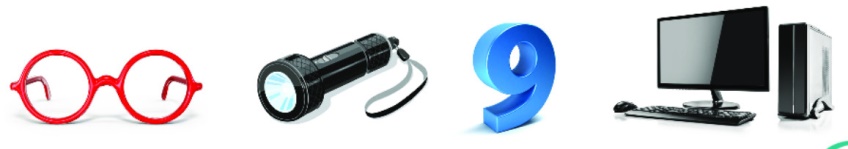 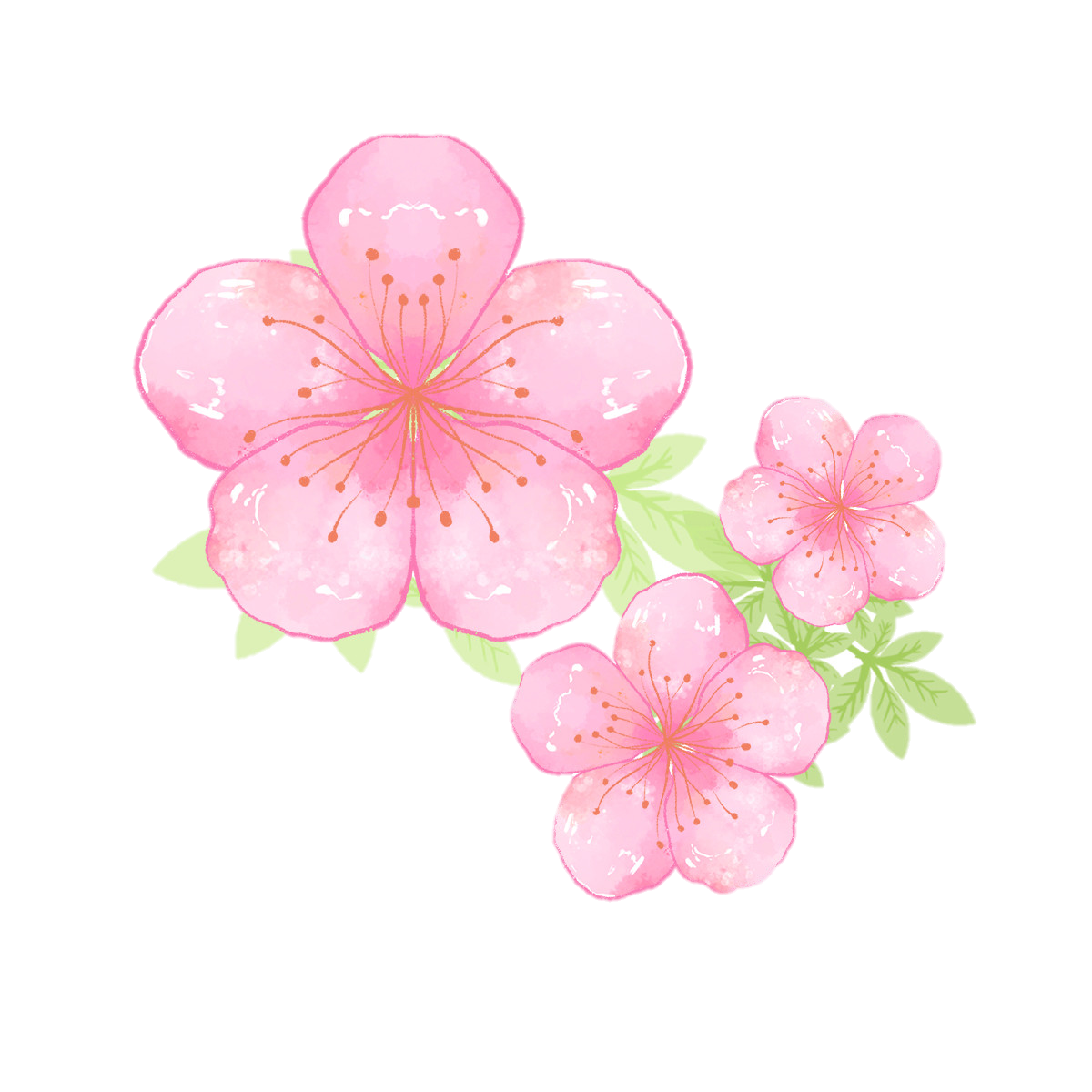 đèn pin
cái kính
máy tính
số chín
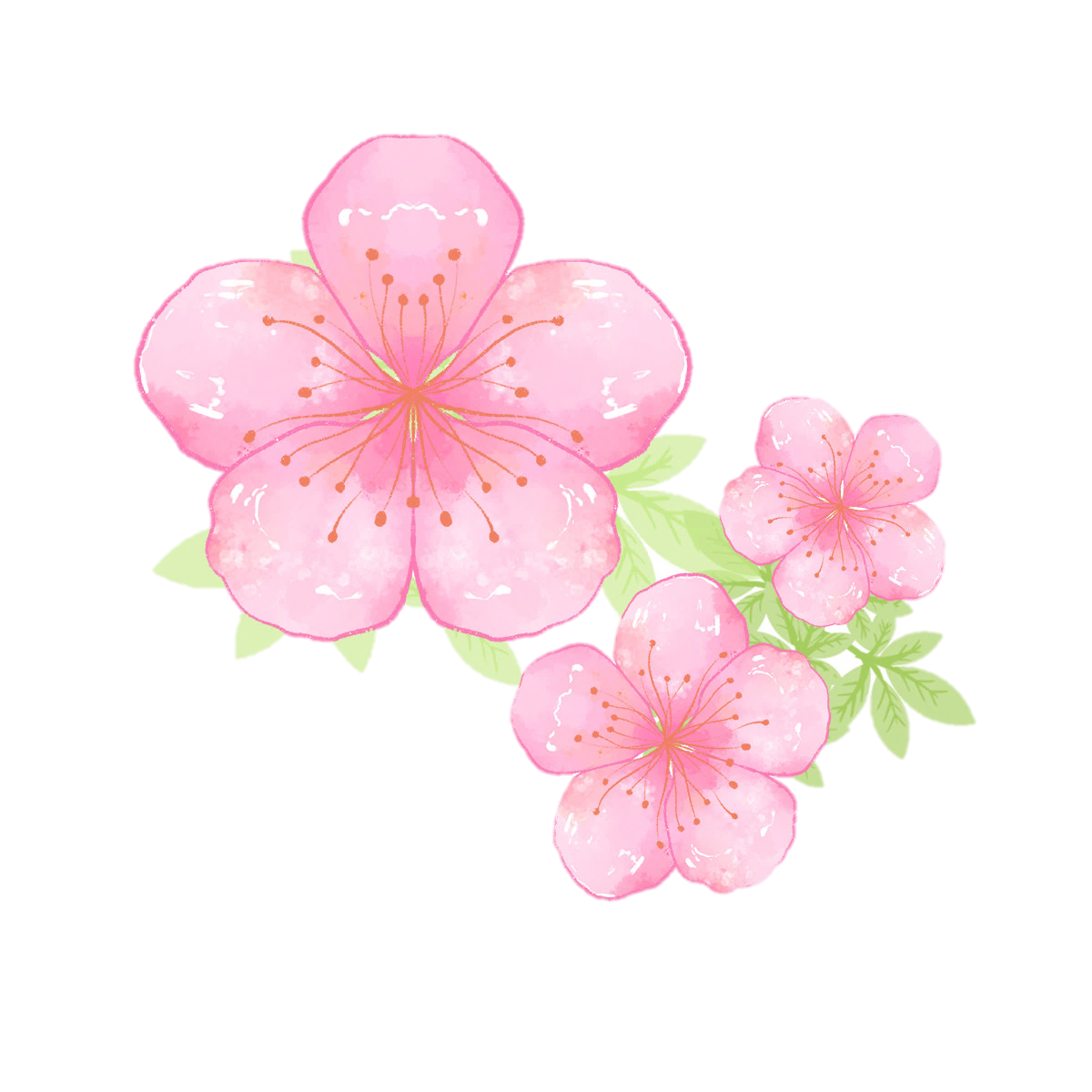 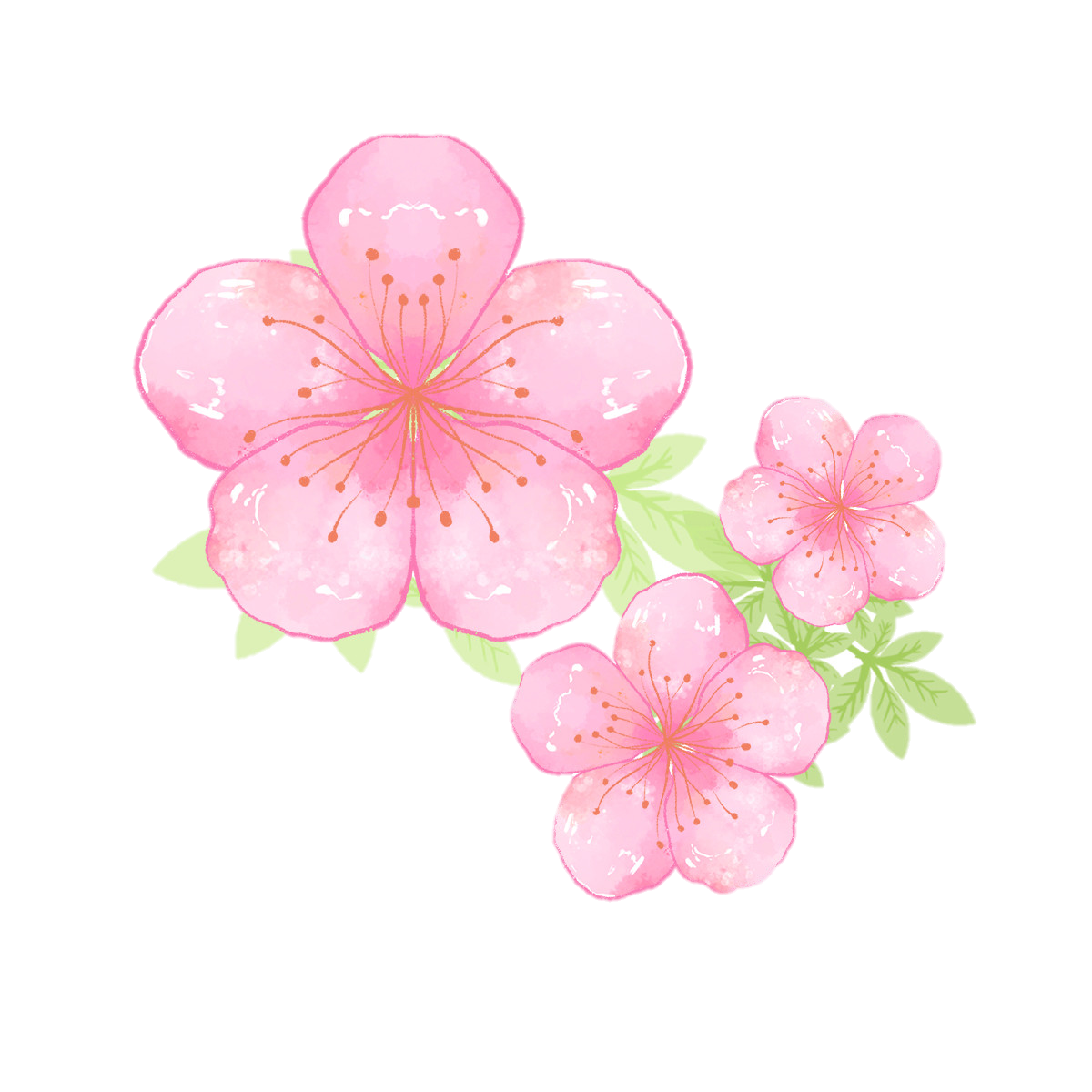 THƯ GIÃN
THƯ GIÃN
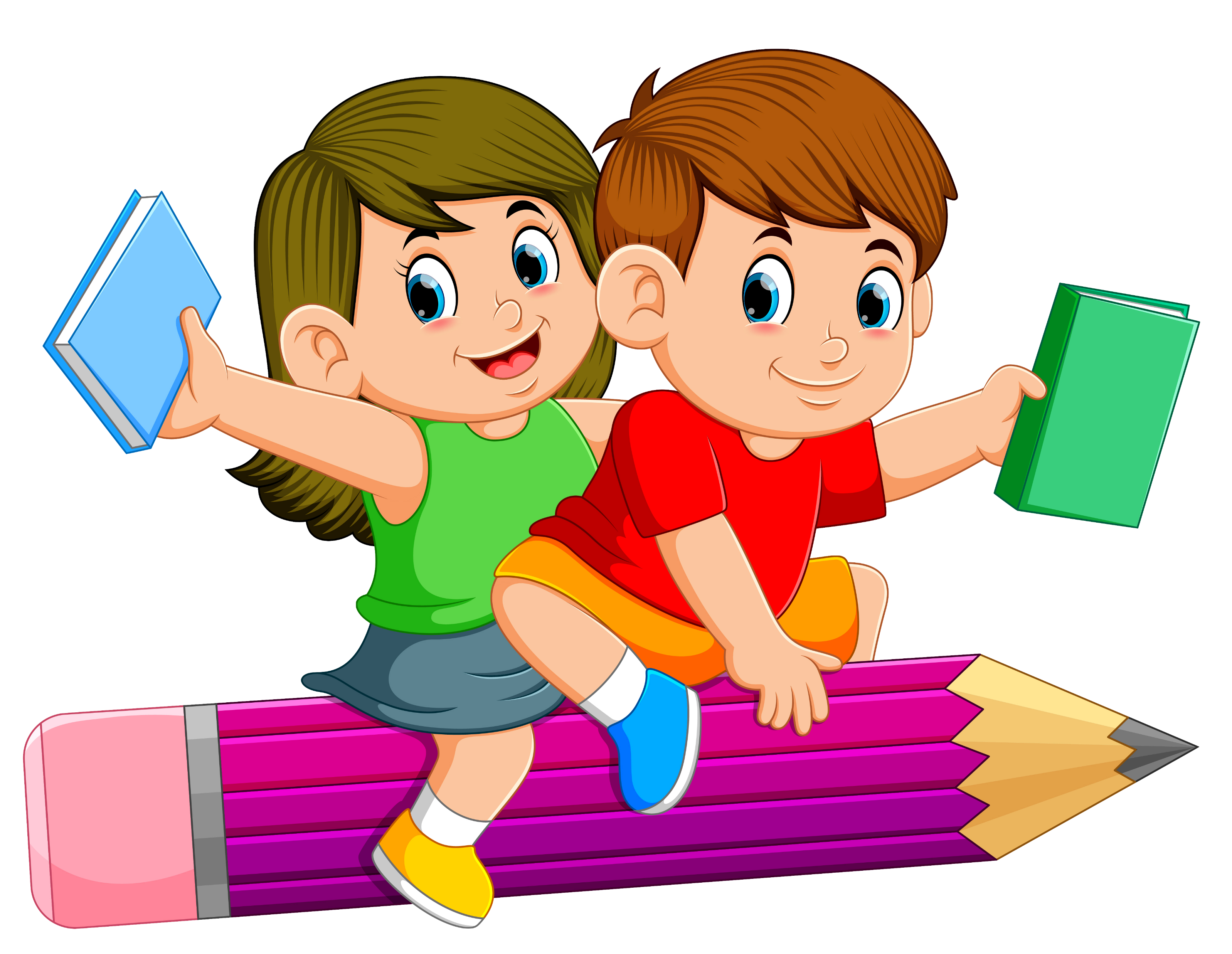 CHÀO 
TẠM BIỆT
CHÀO
TẠM BIỆT